ΑΤΖΕΝΤΑ 2030 ΣΤΟΧΟΣ 9 :ΒΙΟΜΗΧΑΝΙΑ, ΚΑΙΝΟΤΟΜΙΑ ΚΑΙ ΥΠΟΔΟΜΕΣ
Πανεπιστήμιο Αιγαίου
Σχολή Ανθρωπιστικών Επιστημών
Τμήμα Επιστημών Προσχολικής Αγωγής και του Εκπαιδευτικού Σχεδιασμού
Μ.Π.Σ. Περιβαλλοντική Εκπαίδευση
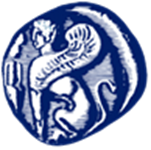 1
Π. Γαβριήλ Ιορδάνογλου Α.Μ.: 4242022006
Εμμανουήλ – Πάρης Πλιάκος Α.Μ.: 4242022025
ΑΤΖΕΝΤΑ 2030
2
Συμφωνία που έχει υπογραφεί από τα κράτη μέλη του ΟΗΕ και αφορά την αειφόρο ανάπτυξη σε παγκόσμιο επίπεδο. Εγκρίθηκε το 2015 και περιλαμβάνει 17 στόχους βιώσιμης ανάπτυξης (Sustainable Development Goals - SDGs) που πρέπει να επιτευχθούν έως το 2030.
Τι αποτελεί η Ατζέντα 2030
3
Σημαντικό μέσο για την επίτευξη ενός πιο δίκαιου, βιώσιμου και ευημερούς κόσμου για όλους τους ανθρώπους.
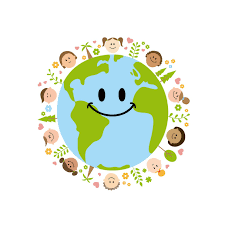 17 στόχοι
εν συντομία
4
.
5
6
7
Πώς θα υλοποιηθεί
8
Με συνεργασία σε παγκόσμιο επίπεδο όλων των κρατών αλλά και του ιδιωτικού τομέα και της κοινωνίας.
Παραδείγματα μέτρων που στοχεύουν στην επίτευξη του στόχου 9 είναι η επένδυση σε υποδομές και μεταφορές, η προώθηση της ψηφιακής επανάστασης και της καινοτομίας, η ανάπτυξη της βιομηχανίας και της τεχνολογίας, καθώς και η ενθάρρυνση της επιχειρηματικότητας και της δημιουργίας νέων θέσεων εργασίας.
Στόχος 9: Βιομηχανία, Καινοτομία και Υποδομές
9
Οικοδομούμε ανθεκτικές υποδομές, προάγουμε την ανοιχτή και βιώσιμη βιομηχανοποίηση και ενθαρρύνουμε την καινοτομία μέσω της ανάπτυξης της τεχνολογίας.
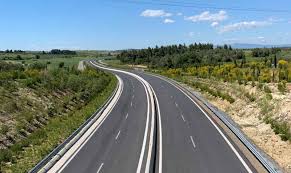 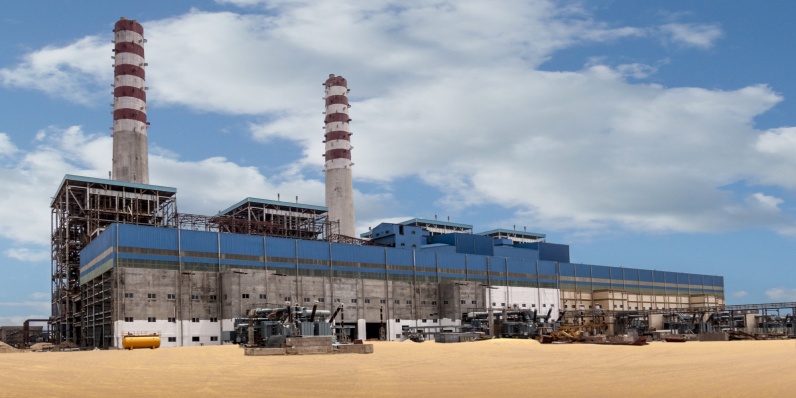 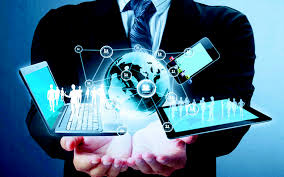 Ποια παγκόσμια προβλήματα καλείται να επιλύσει ο στόχος 9:
10
Την αειφορία
 
Tην κοινωνική δικαιοσύνη
 
Tην κλιματική αλλαγή
Αειφορία
11
Η αειφορεία αναφέρεται στην ικανότητα να ικανοποιούνται οι τρέχουσες ανάγκες του πληθυσμού χωρίς να θέτουμε σε κίνδυνο τη δυνατότητα των μελλοντικών γενεών να ικανοποιούν τις δικές τους ανάγκες. Η αειφορεία απαιτεί την ισορροπημένη αξιοποίηση των πόρων, την προστασία του περιβάλλοντος και την προώθηση της κοινωνικής ευημερίας.
Η επίτευξή της σε όλους τους τομείς της κοινωνίας, από την οικονομία και το περιβάλλον έως την υγεία και την εκπαίδευση θα οδηγήσει σε βελτίωση των συνθηκών διαβίωσης του πολίτη.
Κοινωνική δικαιοσύνη
12
Αποσκοπεί στην εξάλειψη της φτώχειας, των ανισοτήτων και των διακρίσεων, και στην προαγωγή της κοινωνικής δικαιοσύνης ώστε να οδηγήσει σε βιώσιμη ανάπτυξη. Η βιομηχανική ανάπτυξη με σεβασμό στο περιβάλλον και την κοινωνία ενσωματώνοντας νέες και καινοτόμες τεχνολογίες, οδηγεί σε πιο αποτελεσματική και βιώσιμη παραγωγή δημιουργώντας νέες ευκαιρίες για θέσεις εργασίας και απασχόλησης, θα μπορέσει να μειώσει τις αρνητικές περιβαλλοντικές επιπτώσεις και ταυτόχρονα να προσφέρει αξιοπρεπείς συνθήκες εργασίας και ικανοποιητικές αμοιβές, έτσι ώστε να συμβάλει στη βελτίωση των συνθηκών διαβίωσης των ανθρώπων.
Κλιματική αλλαγή
13
Αντιμετωπίζει την κλιματική αλλαγή και την ανάγκη για προστασία του περιβάλλοντος και των φυσικών πόρων, μέσα από μια σωστή και με σεβασμό στο περιβάλλον βιομηχανική ανάπτυξη, όπου θα χρησιμοποίει νέες και καινοτόμες τεχνολογίες, λιγότερο ενεργοβόρες διαδικασίες παραγωγής και πρακτικές ανακύκλωσης και επαναχρησιμοποίησης υλικών και πόρων.
Επιδιώξεις του στόχου 9   
1/8
14
Δημιουργία ποιοτικών, αξιόπιστων, βιώσιμων και ανθεκτικών υποδομών, συμπεριλαμβανομένων των περιφερειακών και διασυνοριακών υποδομών, για τη στήριξη της οικονομικής ανάπτυξης και της ανθρώπινης ευημερίας, εστιάζοντας στην προσιτή και ισότιμη πρόσβαση σε αυτές για όλους.
Επιδιώξεις του στόχου 9 2/8
15
Προαγωγή της χωρίς αποκλεισμούς και βιώσιμης βιομηχανοποίησης και ουσιαστική αύξηση, έως το 2030, του ποσοστού της απασχόλησης στον βιομηχανικό κλάδο και του Ακαθάριστου Εγχώριου Προϊόντος, σε συνάρτηση με τις εθνικές περιστάσεις, καθώς και διπλασιασμός του ποσοστού απασχόλησης στον βιομηχανικό κλάδο στις λιγότερο ανεπτυγμένες χώρες.
Επιδιώξεις του στόχου 9 
3/8
16
Αύξηση της πρόσβασης των μικρής-κλίμακας βιομηχανικών και άλλων  επιχειρήσεων, ιδίως των αναπτυσσόμενων χωρών, σε χρηματοπιστωτικές υπηρεσίες, παρέχοντας προσιτές πιστώσεις, και ενσωμάτωσή τους στις αλυσίδες αξίας και στις αγορές.
Επιδιώξεις του στόχου 9 
4/8
17
Αναβάθμιση υποδομών και μετασκευή βιομηχανιών προκειμένου αυτές να καταστούν βιώσιμες, αυξάνοντας την αποδοτική χρήση των πόρων και ενθαρρύνοντας την υιοθέτηση περισσότερο καθαρών και περιβαλλοντικά ορθών τεχνολογιών και βιομηχανικών μεθόδων, με όλες τις χώρες να αναλαμβάνουν δράση, προς αυτή την κατεύθυνση, με βάση τις δυνατότητές τους.
Επιδιώξεις του στόχου 9 
5/8
18
Ενίσχυση της επιστημονικής έρευνας, αναβάθμιση των τεχνολογικών ικανοτήτων του βιομηχανικού κλάδου σε όλες τις χώρες, και ιδίως στις αναπτυσσόμενες, συμπεριλαμβανομένου, έως το 2030, της ενθάρρυνσης της καινοτομίας και της ουσιαστικής αύξησης του αριθμού των εργαζομένων στον τομέα της έρευνας και της ανάπτυξης, κατά ένα εκατομμύριο, καθώς και της αύξησης των δαπανών για την έρευνα και την ανάπτυξη στον δημόσιο και στον ιδιωτικό τομέα.
Επιδιώξεις του στόχου 9 6/8
19
Διευκόλυνση της ανάπτυξης των βιώσιμων και ανθεκτικών υποδομών στις αναπτυσσόμενες χώρες, μέσω ενισχυμένης χρηματοοικονομικής, τεχνολογικής και τεχνικής υποστήριξης σε χώρες της Αφρικής, στις λιγότερο ανεπτυγμένες χώρες, στις περίκλειστες αναπτυσσόμενες χώρες και τα μικρά νησιωτικά αναπτυσσόμενα κράτη.
Επιδιώξεις του στόχου 9
 7/8
20
Στήριξη της εγχώριας τεχνολογικής ανάπτυξης, έρευνας και καινοτομίας στις αναπτυσσόμενες χώρες, διασφαλίζοντας ένα ευνοϊκό περιβάλλον πολιτικής που θα στηρίζει, μεταξύ άλλων, τη βιομηχανική διαφοροποίηση και την προστιθέμενη αξία των εμπορευμάτων.
Επιδιώξεις του στόχου 9
 8/8
21
Σημαντική αύξηση της πρόσβασης στην τεχνολογία της πληροφορίας και των επικοινωνιών, και επιδίωξη για την παροχή καθολικής και προσιτής πρόσβασης στο διαδίκτυο στις λιγότερο ανεπτυγμένες χώρες έως το 2020.
Αποτίμηση
22
Ο στόχος 9 της Ατζέντας 2030 αναφέρεται στην ανάγκη να γίνει η βιομηχανία και η καινοτομία πιο βιώσιμες και αειφόρες, προωθώντας την επιχειρηματικότητα, τη βιομηχανική ανάπτυξη και την καινοτομία. Συνδέεται στενά με την πρόοδο και την ανάπτυξη της τεχνολογίας, προωθώντας την καινοτομία, την έρευνα και ανάπτυξη νέων τεχνολογιών, προκειμένου να βελτιωθούν οι συνθήκες διαβίωσης, να μειωθούν οι ανισότητες και να προωθηθεί η βιώσιμη ανάπτυξη.  ↓
[Speaker Notes: Η σημαντικότητα του στόχου αυτού για την επίτευξη της Ατζέντας 2030, έγκειται στο ότι η βιομηχανική ανάπτυξη και η καινοτομία αποτελούν κλειδιά για την αειφόρο ανάπτυξη των χωρών. Η ανάπτυξη νέων τεχνολογιών και η προώθηση της βιομηχανικής ανάπτυξης]
23
Στοχεύει επίσης στη διασφάλιση ότι η βιομηχανική ανάπτυξη συμβάλλει στην προώθηση της βιώσιμης ανάπτυξης και τη μείωση των αρνητικών επιπτώσεων στο μέλλον. Η σημαντικότητα του στόχου αυτού για την επίτευξη της Ατζέντας 2030, έγκειται στο ότι η βιομηχανική ανάπτυξη και η καινοτομία αποτελούν κλειδιά για την αειφόρο ανάπτυξη των χωρών. Η ανάπτυξη νέων τεχνολογιών και η προώθηση της βιομηχανικής ανάπτυξης με σεβασμό στο περιβάλλον και την κοινωνία, θα οδηγήσει σε πιο αποτελεσματική και βιώσιμη παραγωγή και στη δημιουργία θέσεων εργασίας με υψηλή προστιθέμενη αξία.
Βιβλιογραφία – Πηγές
24
United Nations. (2015). Transforming our world: the 2030 Agenda for Sustainable Development. New York: United Nations. https://sustainabledevelopment.un.org/post2015/transformingourworld/publication
United Nations Development Programme. (2021). Sustainable Development Goals. Goal 9: Industry, Innovation Infrastructure.https://www.undp.org/content/undp/en/home/sustainable-development-goals/goal-9-industry-innovation-and-infrastructure.html
International Institute for Sustainable Development. (2019). Sustainable Development Goal 9: Industry, Innovation and Infrastructure. https://sdg.iisd.org/sdgs/goal-9/
United Nations Industrial Development Organization. (2021). Sustainable Development Goals: Goal 9. Industry, Innovation and Infrastructure. https://www.unido.org/sustainable-development-goals-goal-9-industry-innovation-and-infrastructure
World Bank. (2021). Sustainable Development Goals: Industry, Innovation and Infrastructure. https://www.worldbank.org/en/topic/sustainabledevelopment/brief/sustainable-development-goals-industry-innovation-and-infrastructure
25
Ηνωμένα Έθνη. (2015). "Μετασχηματίζοντας τον Κόσμο: Η Ατζέντα 2030 για την Αειφορία". https://www.un.org/sustainabledevelopment/wp-content/uploads/2015/08/Agenda-for-Sustainable-Development-Greek.pdf
Εθνικός Στρατηγικός Σχεδιασμός. (2017). "Στρατηγικός Σχεδιασμός για την Ελλάδα 2021-2027". https://www.opengov.gr/ypepth/wp-content/uploads/2017/12/Stratigikos-Schediasmos-gia-tin-Ellada-2021-2027.pdf
Υπουργείο Ανάπτυξης και Επενδύσεων. (2021). "Αειφόρος Ανάπτυξη". https://www.ypakp.gr/ypiresia-epixeiriseon-epaggelmaton/ependyseis-gia-tin-aieforos-anaptyxi/
Εθνική Στρατηγική Ανάπτυξης και Συνοχής. (2021). "Στόχος 9: Βιομηχανία, Καινοτομία και Υποδομές". https://www.espa.gr/el/Pages/SustDevGoals/Goal09.aspx
ΣΧΕΔΙΟ ΥΠΟΒΟΛΗΣ ΠΡΟΓΡΑΜΜΑΤΟΣ ΣΧΟΛΙΚΗΣ ΔΡΑΣΤΗΡΙΟΤΗΤΑΣ
ΣΤΟ ΠΛΑΙΣΙΟ ΠΕΡΙΒΑΛΛΟΝΤΙΚΗΣ ΕΚΠΑΙΔΕΥΣΗΣ
Με τίτλο:« Η βιομηχανική ανάπτυξη ως μέσω προόδου και αειφορικής διαχείρισης-Το αυτοκίνητο του μπαμπά και της μαμάς»
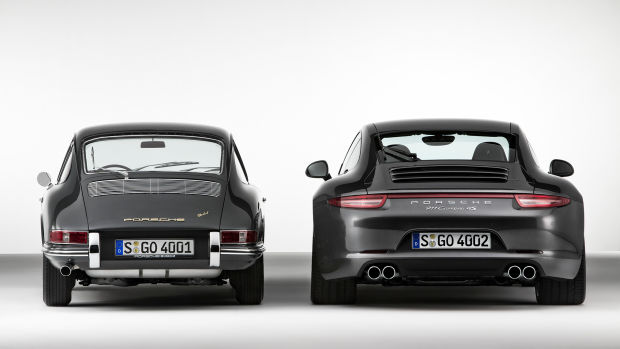 ΕΝΤΑΣΣΕΤΑΙ ΣΤΗ ΘΕΜΑΤΟΛΟΓΙΑ
Αειφόρος κινητικότητα, ασφαλές οδικό περιβάλλον
Καταναλωτικά πρότυπα και περιβάλλον
Βιομηχανική ρύπανση-γεωργική ρύπανση
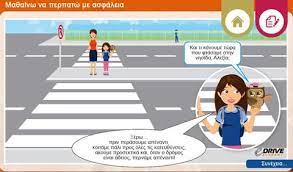 ΜΑΘΗΤΕΣ/ΤΡΙΕΣ ΠΟΥ ΣΥΜΜΕΤΕΧΟΥΝ ΣΤΟ ΠΡΟΓΡΑΜΜΑ
Τάξη Β΄
Αριθμός μαθητών/μαθητριών:
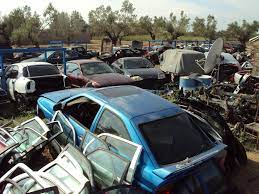 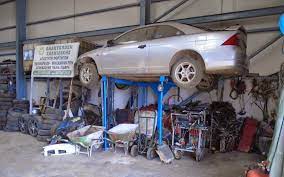 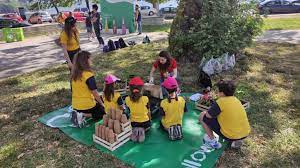 ΠΑΙΔΑΓΩΓΙΚΗ ΔΙΑΔΙΚΑΣΙΑ
Κύριο θέμα: 
Το αυτοκίνητο του μπαμπά και της μαμάς 
Θεματικές ενότητες: 
Αειφόρος ανάπτυξη
Αειφορική διαχείριση φυσικών πόρων
Ανακύκλωση υλικών
Βιομηχανική ανάπτυξη και υποδομές
Καινοτομία και νέες τεχνολογίες
Δράσεις μαθητών
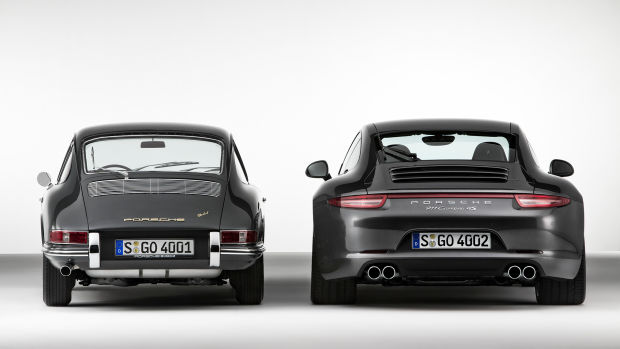 Β. ΠΑΙΔΑΓΩΓΙΚΟΙ ΣΤΟΧΟΙ
Να μάθουν οι μαθητές: τι είναι αειφορική διαχείριση των φυσικών πόρων, τι είναι η βιομηχανική ανάπτυξη, η καινοτομία και πως συνδέονται με τις υποδομές
Να ευαισθητοποιηθούν και να αναπτύξουν στάσεις: σε θέματα ανακύκλωσης, υπερκατανάλωσης και άσκοπης χρήσης φυσικών πόρων
Να κατανοήσουν τις υποχρεώσεις και την ευθύνη όλων σε θέματα ανακύκλωσης και ορθολογικής χρήσεις των υλικών και των φυσικών πόρων
Να ενεργοποιηθούν και να δράσουν μεταφέροντας μηνύματα, ως πολλαπλασιαστές
Να δημιουργήσουν έργα με ανακυκλώσιμα υλικά
Να συνεργαστούν και επικοινωνήσουν μεταξύ τους αλλά και με τους υπόλοιπους μαθητές/τριες
Να αξιολογήσουν την προσπάθεια και τις γνώσεις που έλαβαν
Γ. ΜΕΘΟΔΟΛΟΓΙΑ ΥΛΟΠΟΙΗΣΗΣ
Ανακαλυπτική, βιωματική μάθηση με ομαδικοσυνεργατική μέθοδο μέσω: παρατήρησης, αναζήτησης υλικού, συζήτησης, δραματοποίησης, εικαστικών δημιουργιών, προβολών βίντεο, επισκέψεων πεδίου, παιχνιδιών ρόλων, αξιοποίηση μηνυμάτων έργων τέχνης, δραστηριοτήτων διάχυσης, αξιολόγησης προγράμματος, αυτοαξιολόγησης.
Δ. ΠΡΟΒΛΕΠΟΜΕΝΗ ΔΙΑΡΚΕΙΑ-ΠΡΟΒΛΕΠΟΜΕΝΟΣ ΜΗΝΑΣ ΕΝΑΡΞΗΣ
Διάρκεια: 3 μήνες
Μήνας Έναρξης: Μάρτιος

Ε. Αριθμός προβλεπόμενων επισκέψεων και συνεργασιών με φορείς
Συνεργασία με ειδικούς
Επίσκεψη σε δομές παραγωγής αυτοκινήτων
Επίσκεψη σε δομές ανακύκλωσης αυτοκινήτων
ΣΤ. ΠΕΔΙΑ ΣΥΝΔΕΣΗΣ ΜΕ ΤΑ ΠΡΟΓΡΑΜΜΑΤΑ ΣΠΟΥΔΩΝ
Μελέτη περιβάλλοντος, Εικαστικά, Φυσική, Πληροφορική 
Εργαστήρια δεξιοτήτων: φροντίζω το περιβάλλον

Ζ. ΤΡΟΠΟΙ ΔΙΑΧΥΣΗΣ ΤΩΝ ΑΠΟΤΕΛΕΣΜΑΤΩΝ 

Έκθεση δημιουργημάτων μαθητών
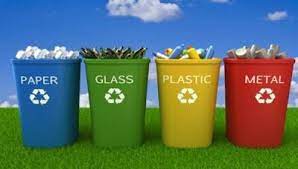 Η. ΧΡΟΝΟΔΙΑΓΡΑΜΜΑ ΣΧΕΔΙΑΣΜΟΥ, ΟΡΓΑΝΩΣΗΣ ΚΑΙ ΥΛΟΠΟΙΗΣΗΣ ΤΟΥ ΠΡΟΓΡΑΜΜΑΤΟΣ
Μήνας 1ος
Οργάνωση ομάδων – κανόνες λειτουργίας, αποσαφήνιση εννοιών αειφορίας, αειφορικής διαχείρισης, βιομηχανικής ανάπτυξης, ανακύκλωσης κύκλου παραγωγής, νέες τεχνολογίες, καινοτομία, ρύπανση, υποδομές.
     
     Μήνας 2ος
Στάδια παραγωγής αυτοκινήτου, χρήση νέων τεχνολογιών, το αυτοκίνητο στην τέχνη, επίσκεψη σε φορείς.
     
     Μήνας 3ος
Ανάληψη δράσης από τους μαθητές, ενημέρωση γονέων, δημιουργία κατασκευών από ανακυκλώσιμα υλικά, έκθεση δημιουργιών, αξιολόγηση προγράμματος- αυτοαξιολόγηση.
35
Σας ευχαριστούμε πολύ για την παρακολούθησή σας!